Tour de France i Danmark 2022
Tour de France2022i Danmark
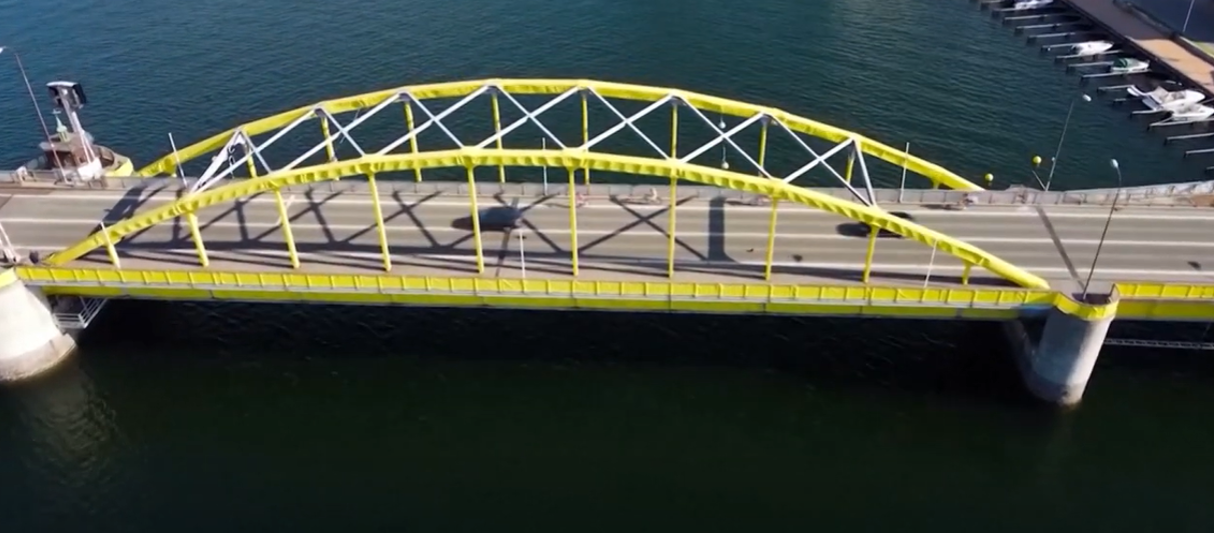 København
Tour de France 2022 : départ le 1er juillet de Copenhague au Danemark • FRANCE 24 – YouTube
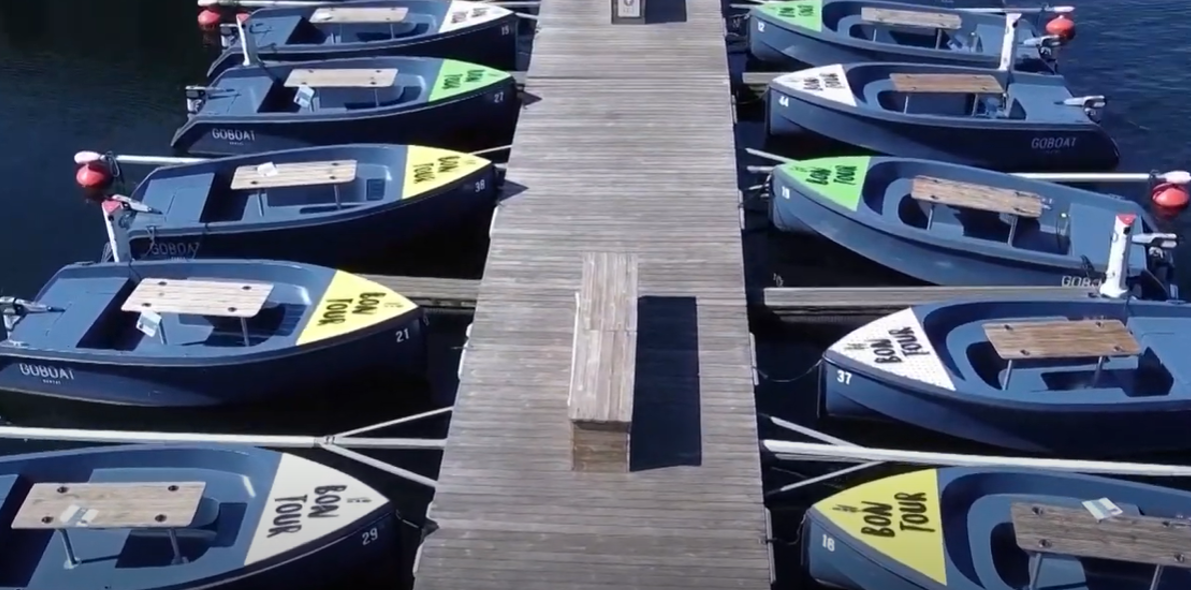 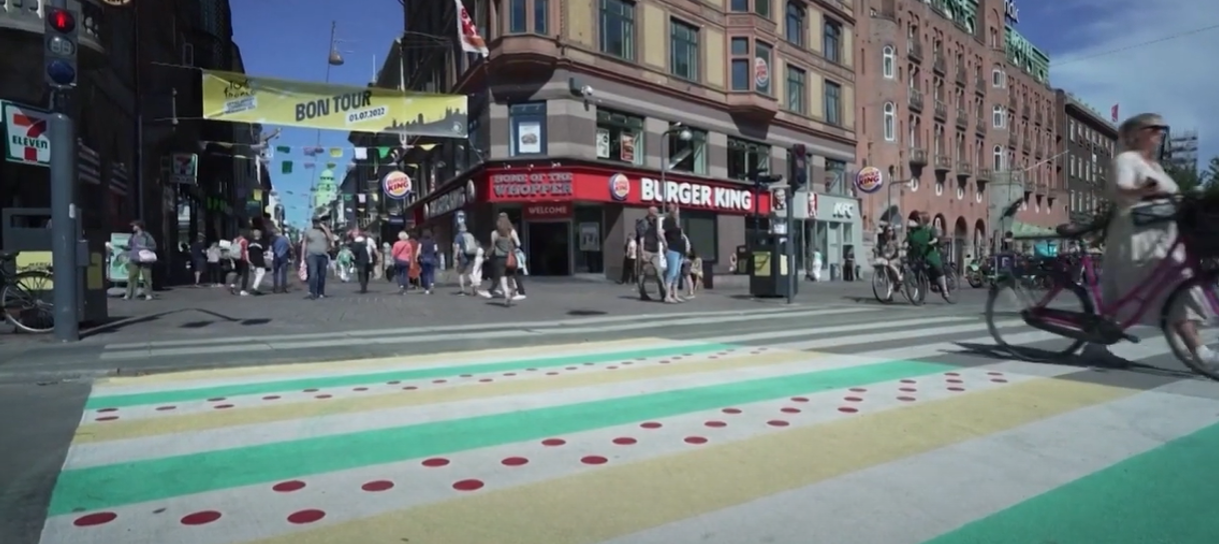 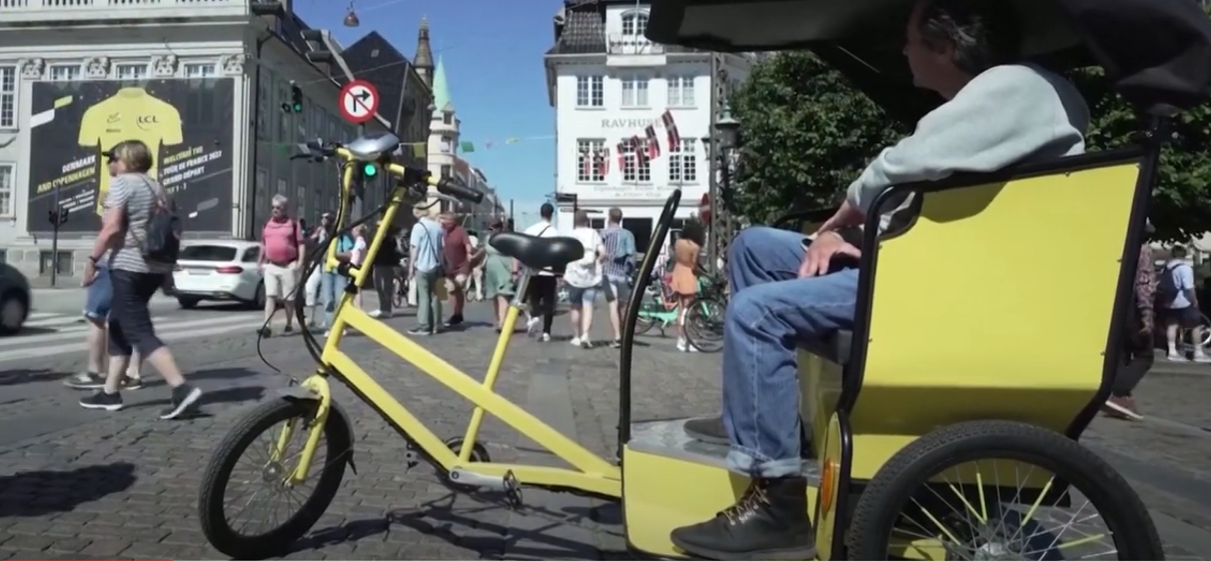 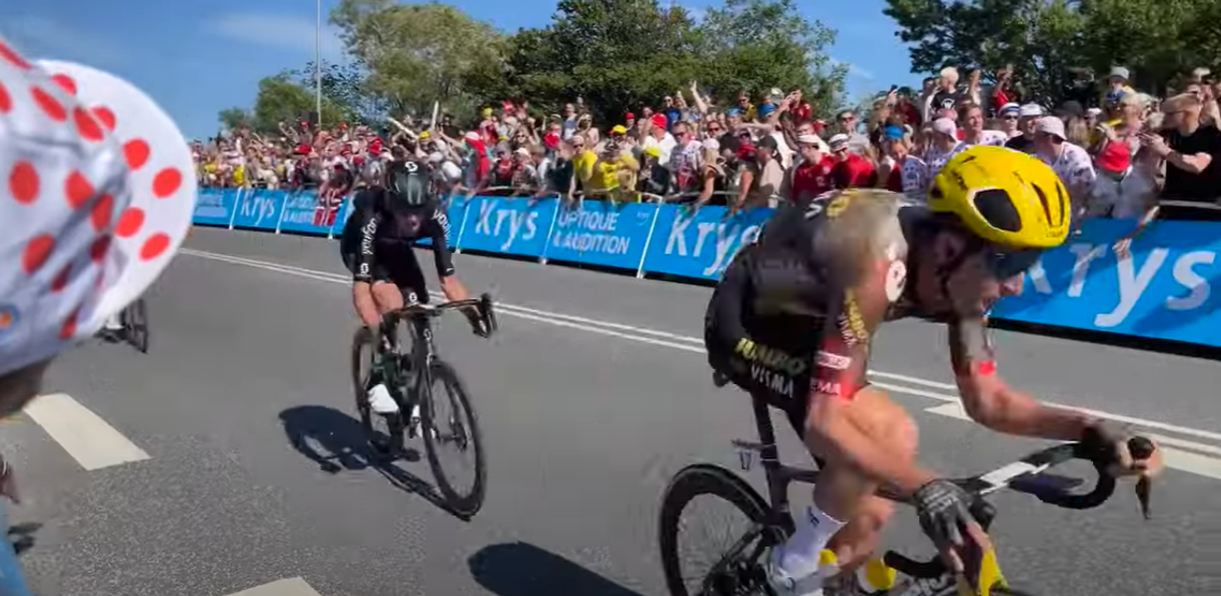 Nyborg
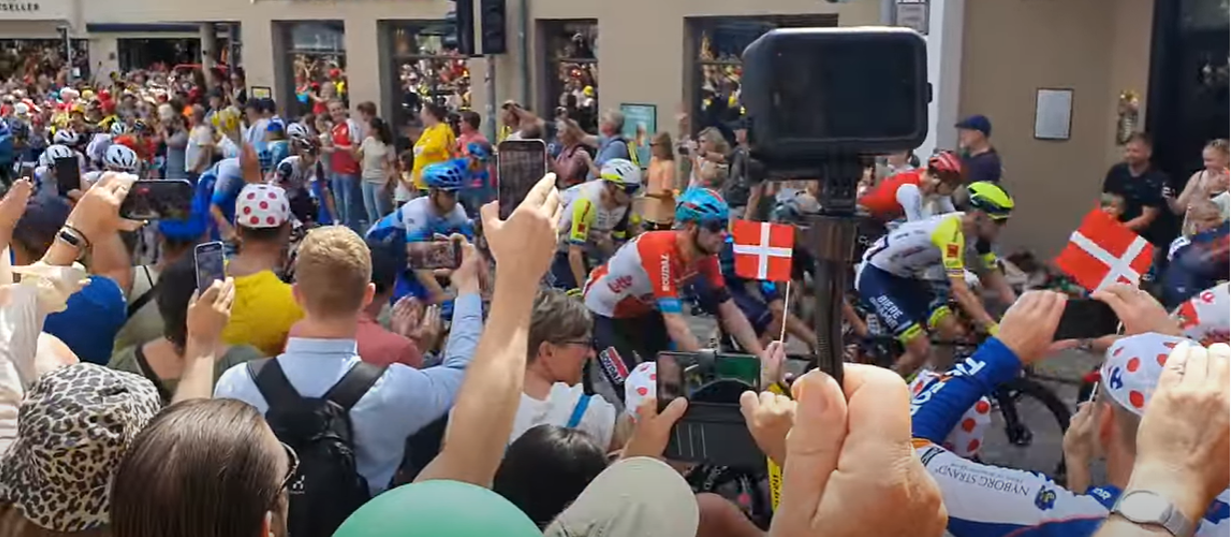 Vejle
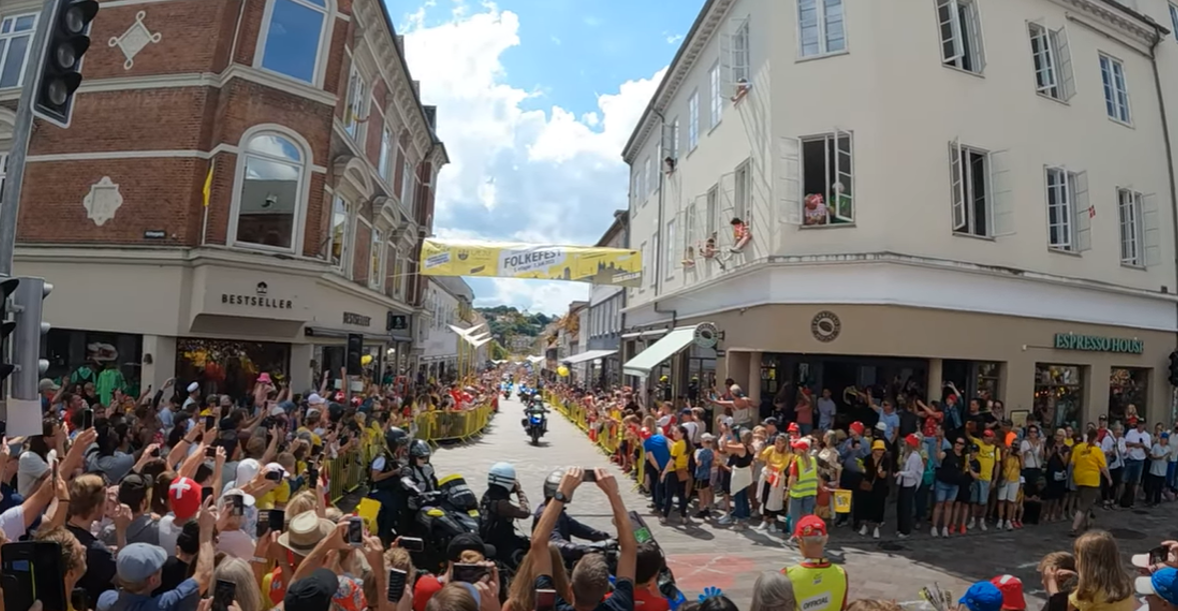 Vejle
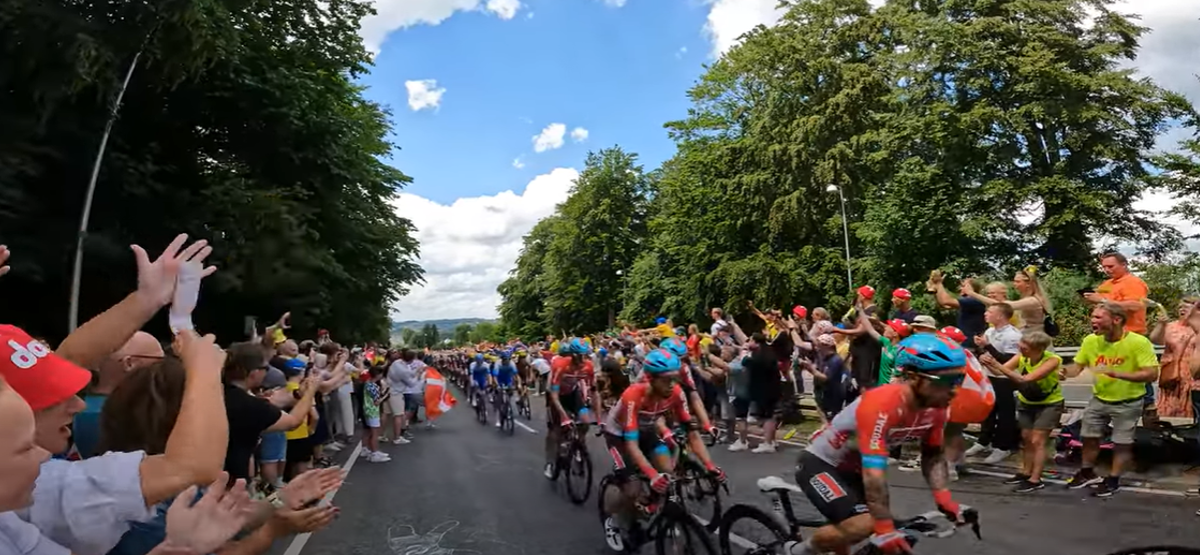 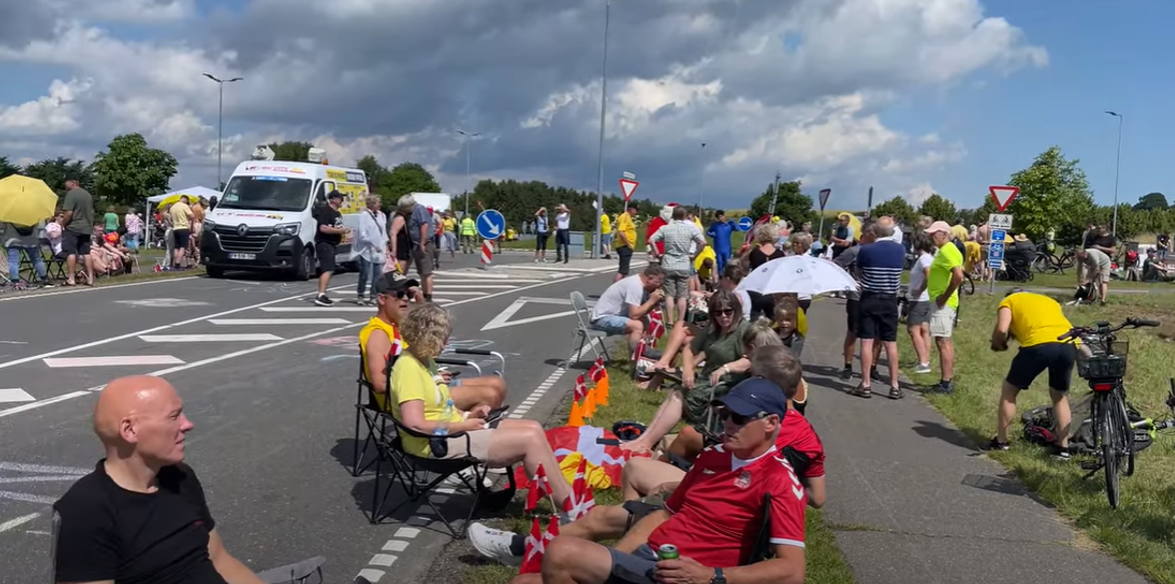 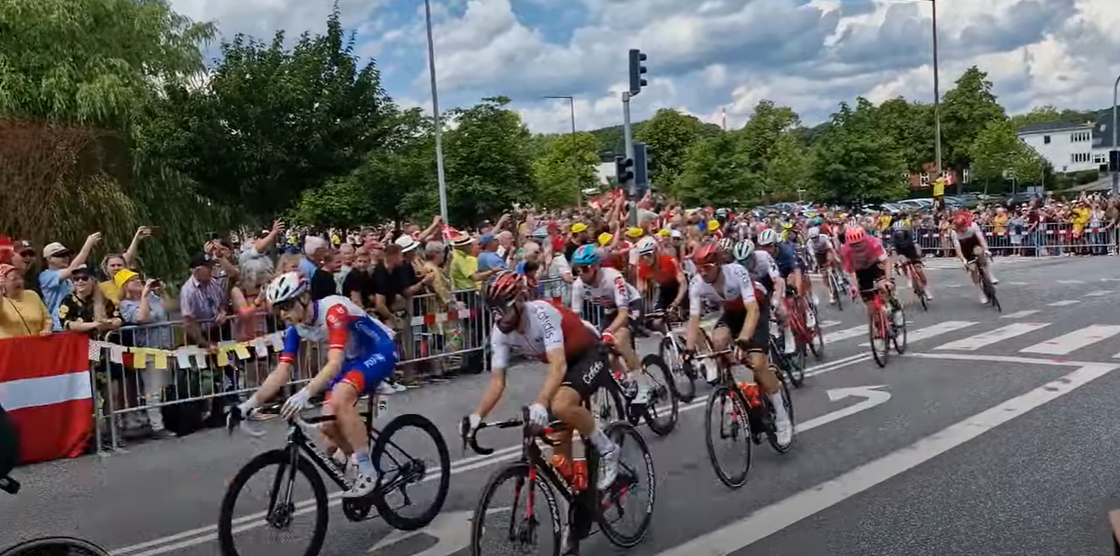 Kolding Slotsøgade
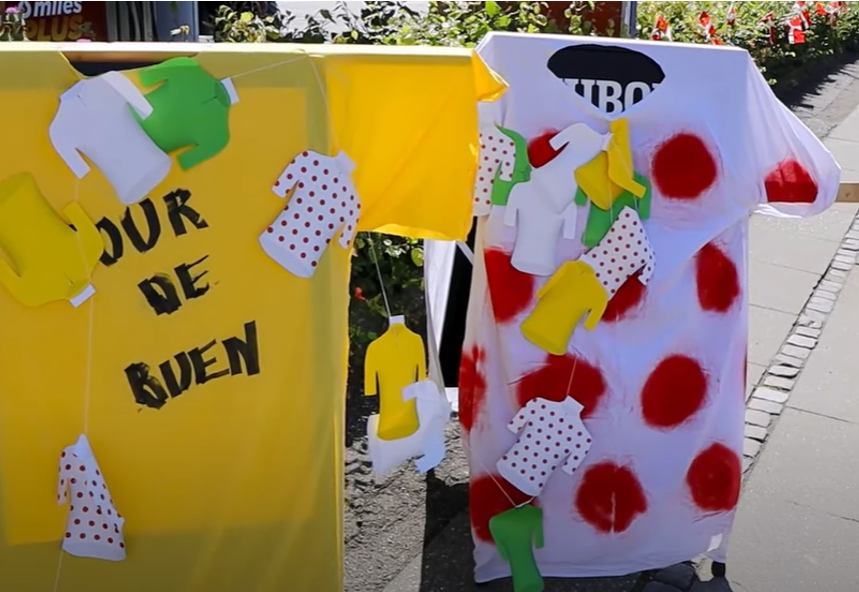 Udsmykning i Kolding
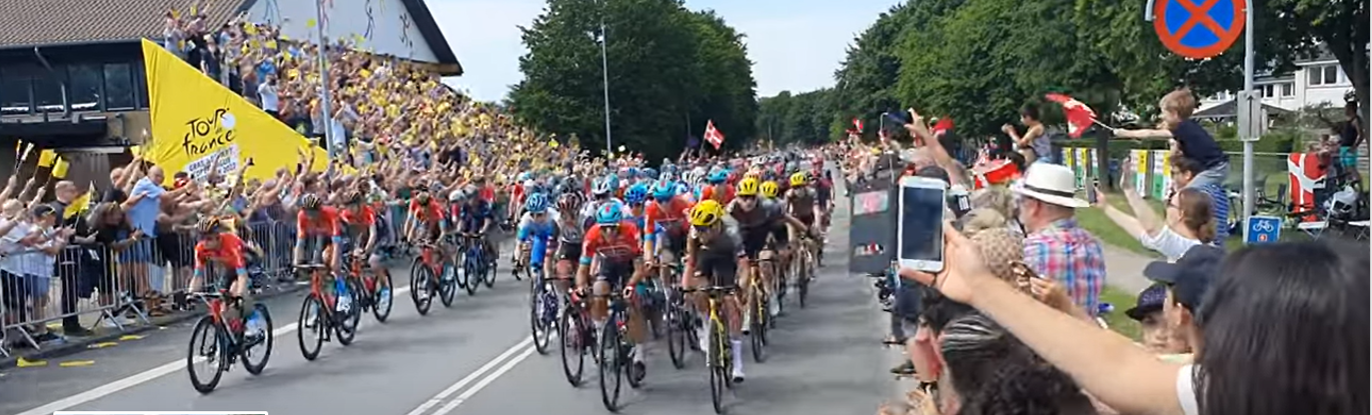 2022-07-03 Tour de France in Haderslev in Denmark at Hjortebroskolen/Kløvermarksskolen/Vilstrupvej
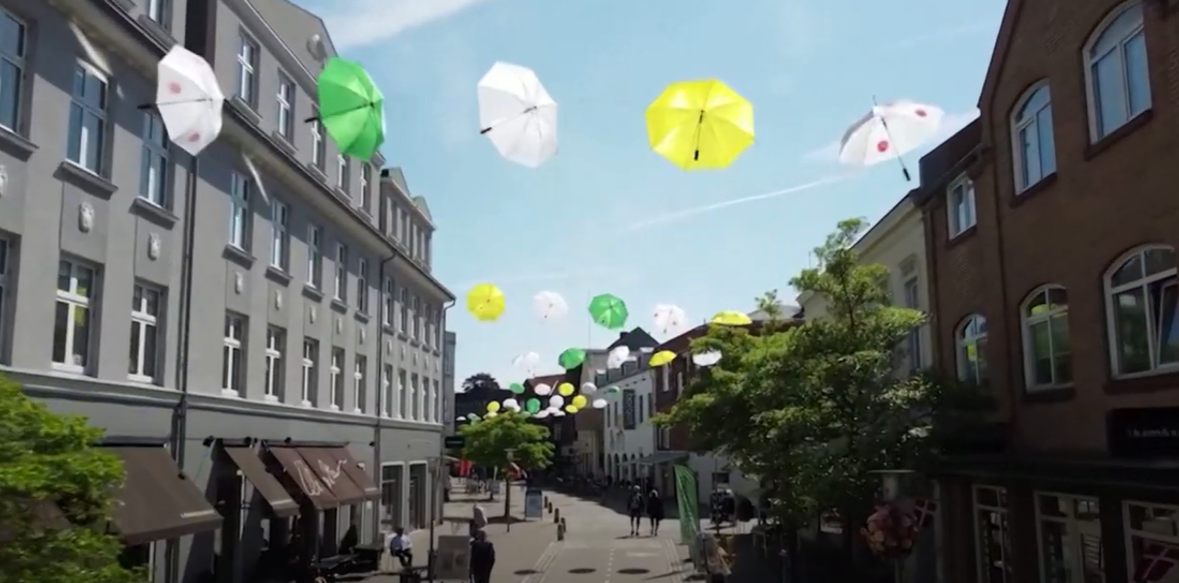 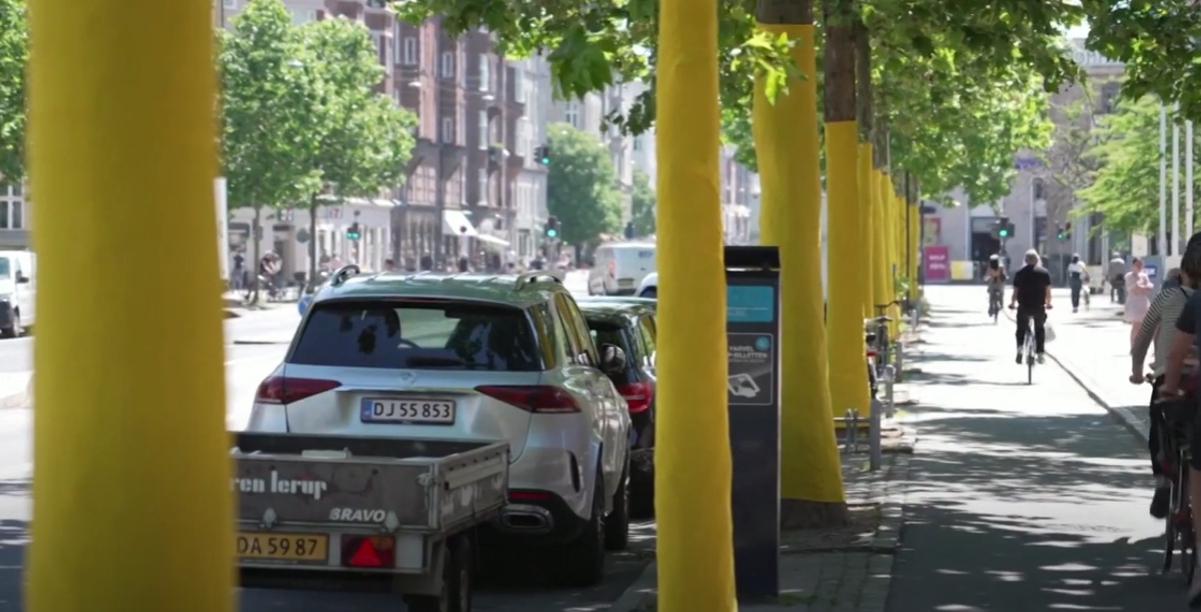 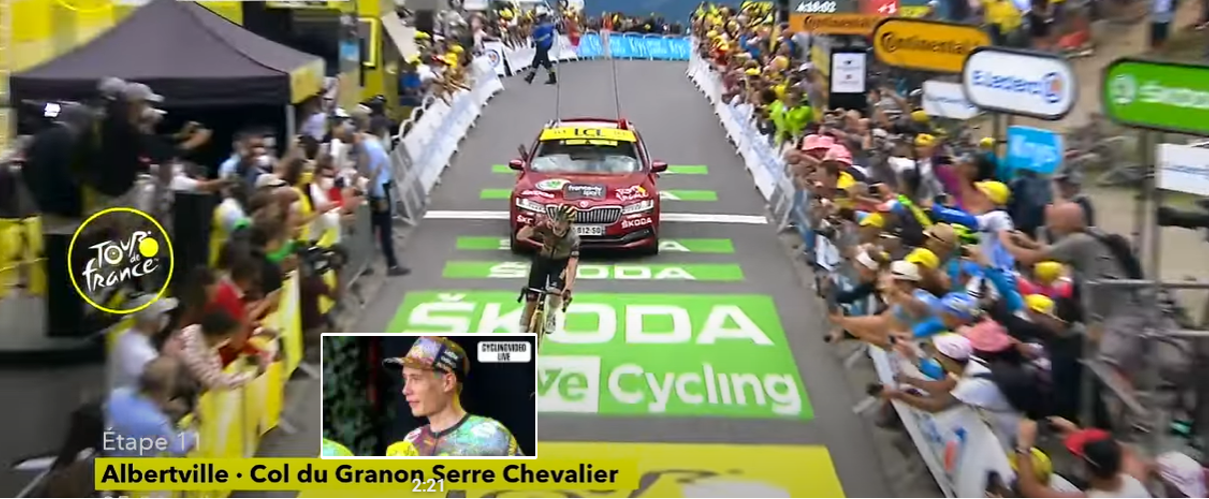 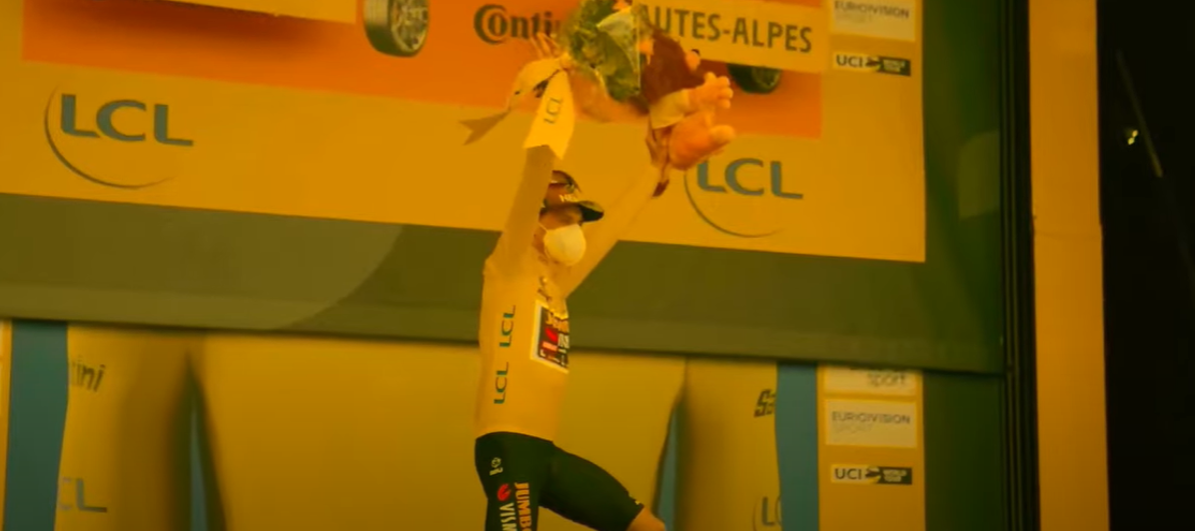 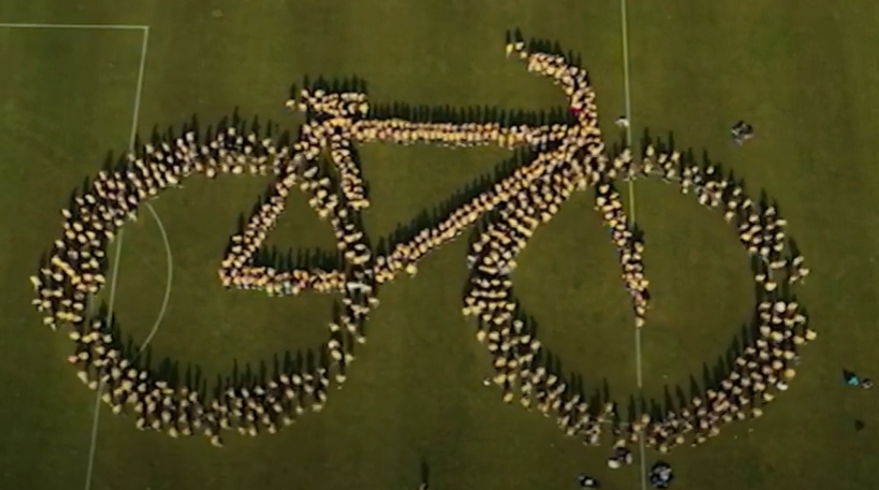 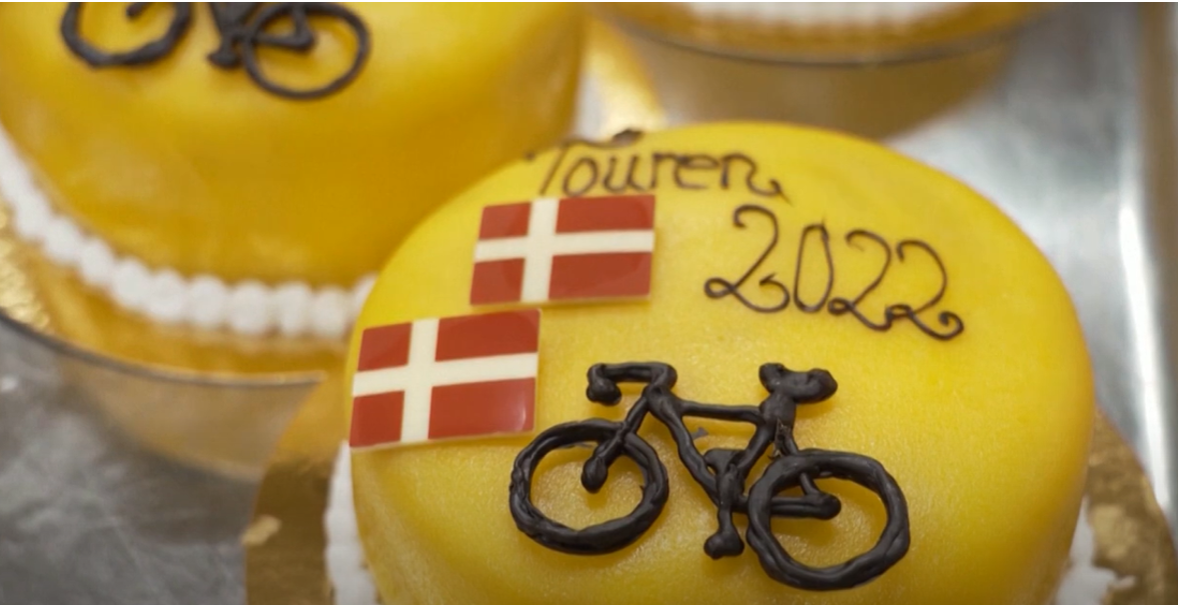 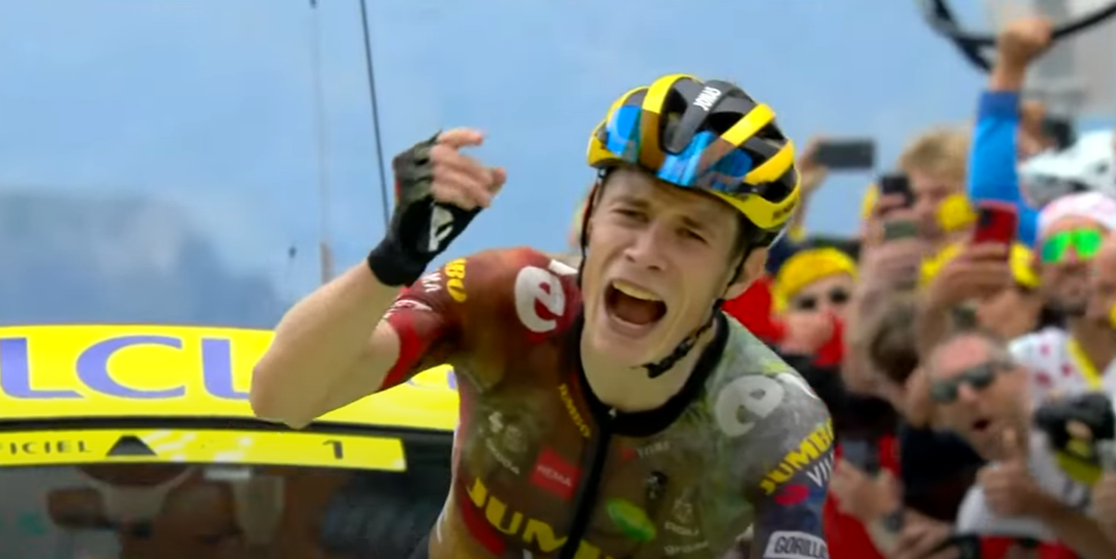 Videoklip Af Vingegaard
https://www.youtube.com/watch?v=IqxczXzj4yE
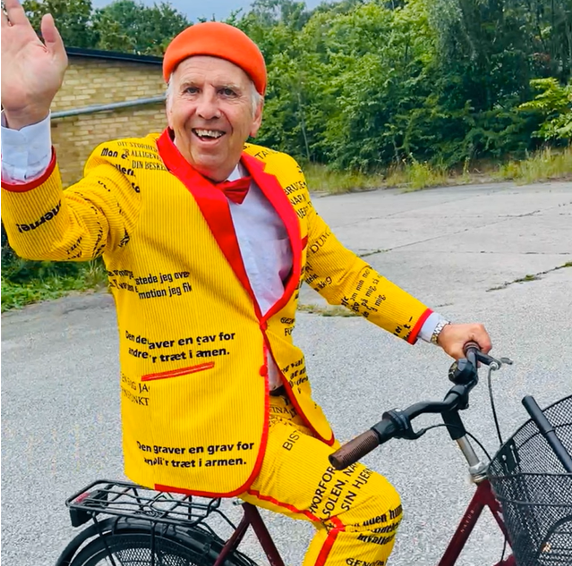 Hyldestsang til Vingegaard
https://www.youtube.com/watch?v=Z1ppneGUQmI
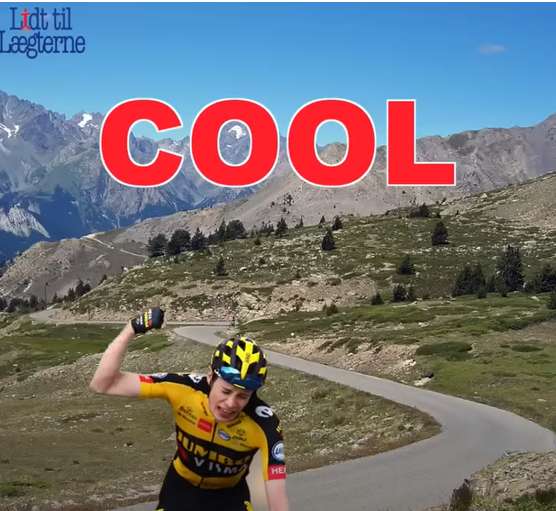 Hyldestsang til Vingegaard

https://www.youtube.com/watch?v=YGH9fkm0BvI&t=57s
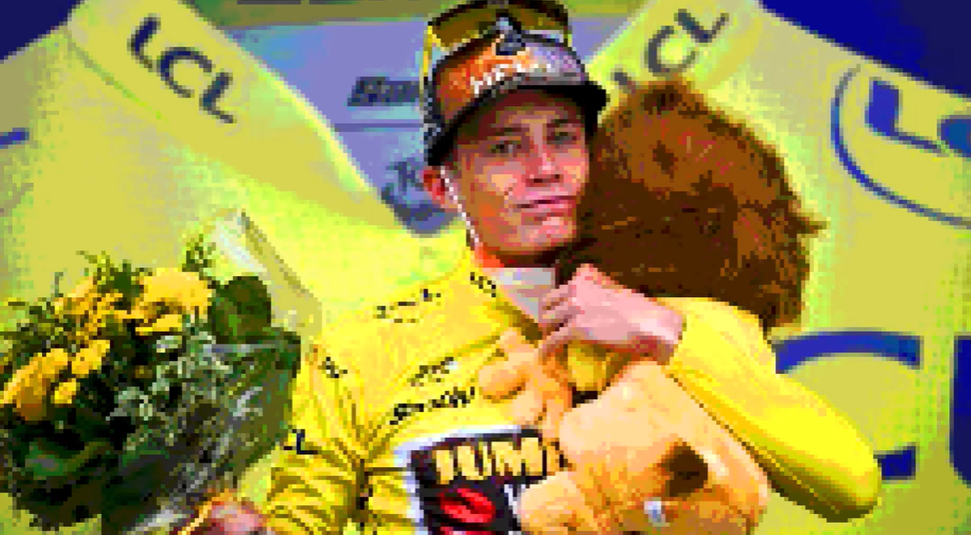 Hyldestsang  af Anne Dorthe Michelsen
https://www.youtube.com/watch?v=oS4bRMaKjW8